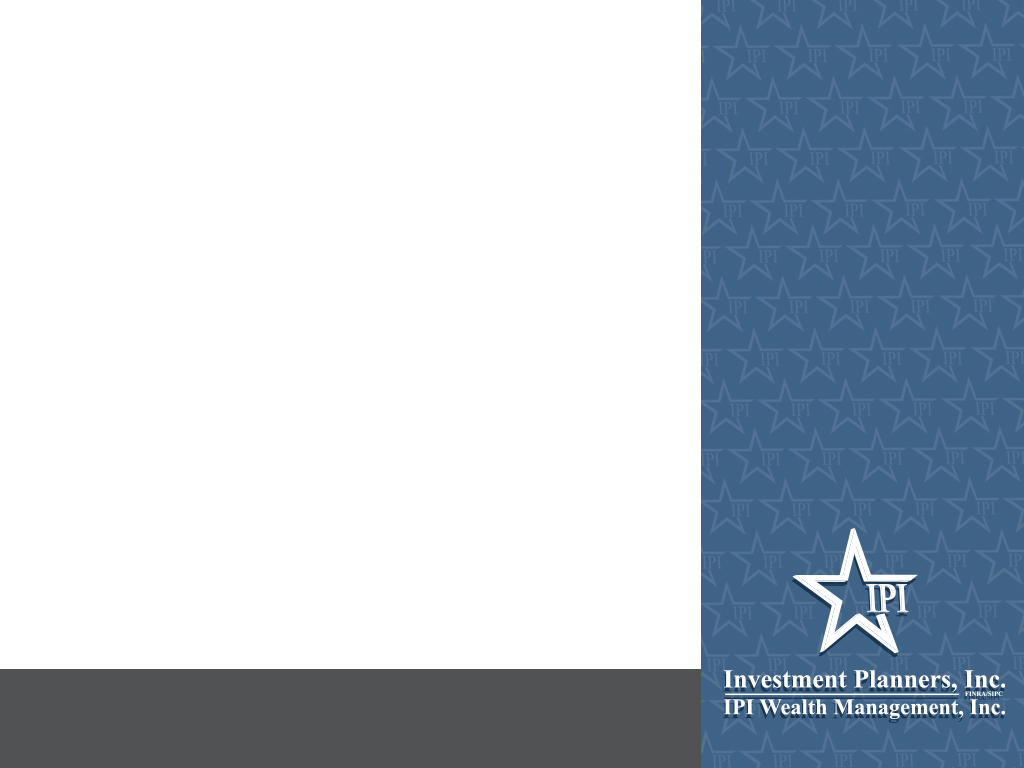 Special Needs Planning
The Basics of Special Needs Planning
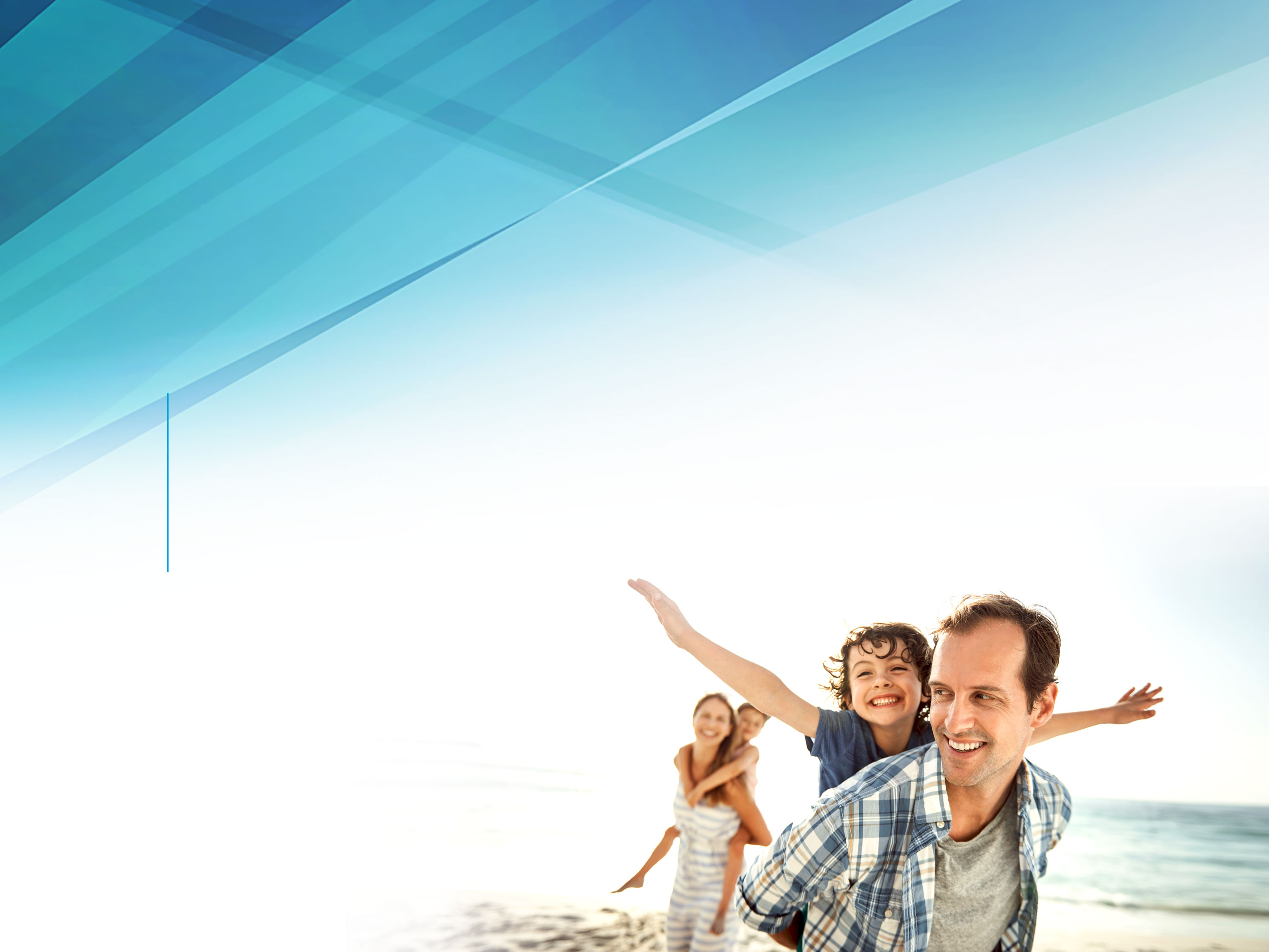 [Speaker Notes: Good <MORNING, AFTERNOON, EVENING> and welcome. My name is <YOUR NAME>, and I represent <FIRM NAME>.

Planning for the personal needs and financial security of a loved one who has a disability or special needs may seem overwhelming. While the process may not be easy, it doesn't have to be that difficult. It’s important to take the time to understand the basics, get the professional help you need, and proceed in an organized fashion.

This presentation will attempt to present the basics of special needs planning, and suggest some strategies that may be appropriate for some of you.

Please keep in mind that this presentation is intended only as an introduction to a complex and highly specialized area, and that you will need to consult an experienced advisor to determine whether any of the strategies presented here are right for you. <CLICK>


[V20N1]]
The Statistics…
12.7% of U.S. residents (all ages) report having a disability: 
5.4% of persons ages 5 to 15 
6.2% of persons ages 16 to 20
10.6% of persons ages 21 to 64
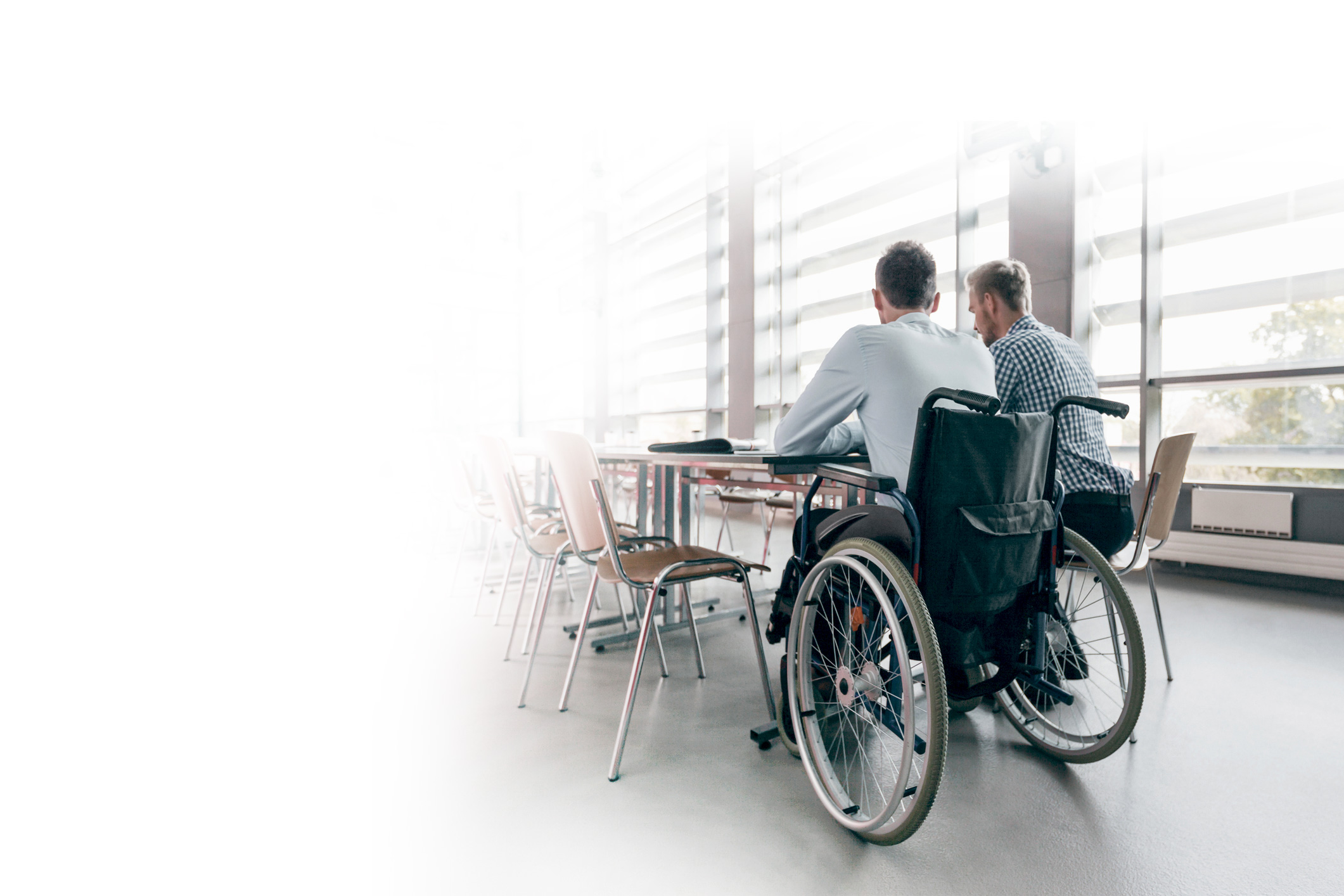 Source: 2017 Disability Status Report, Cornell University, 2019
[Speaker Notes: If your loved one has a disability or special needs, you’re not alone. According to recent statistics from Cornell University, 12.7% of U.S. residents report having a disability:

<CLICK>This includes 5.4% of persons ages 5 to 15 
<CLICK>6.2% of persons ages 16 to 20, and 
<CLICK>10.6% of persons ages 21 to 64. <CLICK>]
The Statistics…
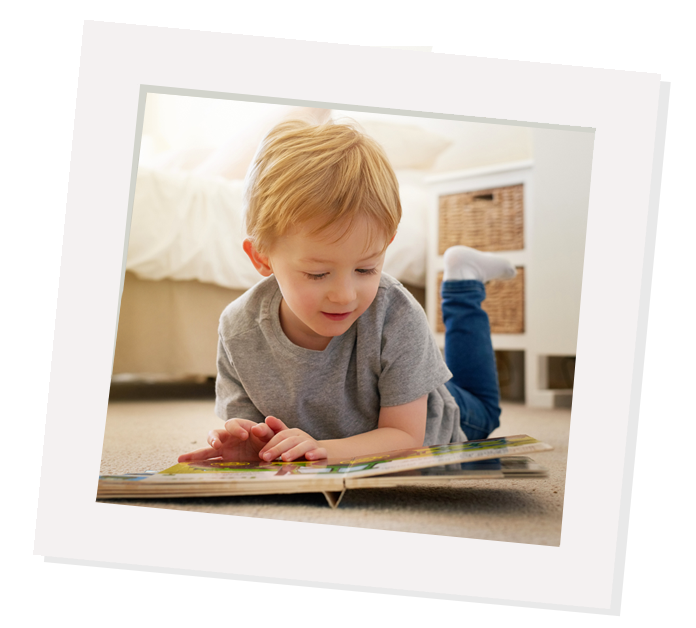 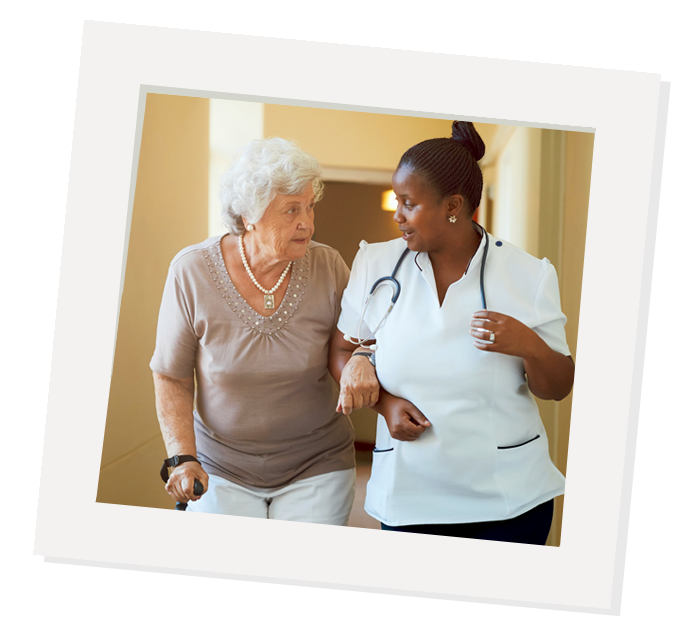 1 in 10 older Americans has Alzheimer’s disease**
1 in 59 American children has an autism spectrum disorder*
*Source: Centers for Disease Control  and Prevention, Data and Statistics, www.cdc.gov, accessed January 2020
**Source: Alzheimer's Association report, 2019 Alzheimer’s Disease Facts and Figures
[Speaker Notes: In addition, the Centers for Disease Control and Prevention reports that 1 in 59 American children has an autism spectrum disorder. 

<CLICK> And the Alzheimer’s Association reports that 1 in 10 Americans aged 65 or older has Alzheimer’s disease.

The unfortunate truth is that disability and special needs can be present at birth, or result from accidents, illnesses, or aging, and the number of those with a disability or special needs is large and climbing. <CLICK>]
What Is Special Needs Planning?
Provides for an individual with special needs, taking into consideration the needs of the family as well as the individual
Plans can be made by the  individual and/or the loved ones of the individual 
Child of any age
Sibling
Spouse
Parent
Other relative or friend
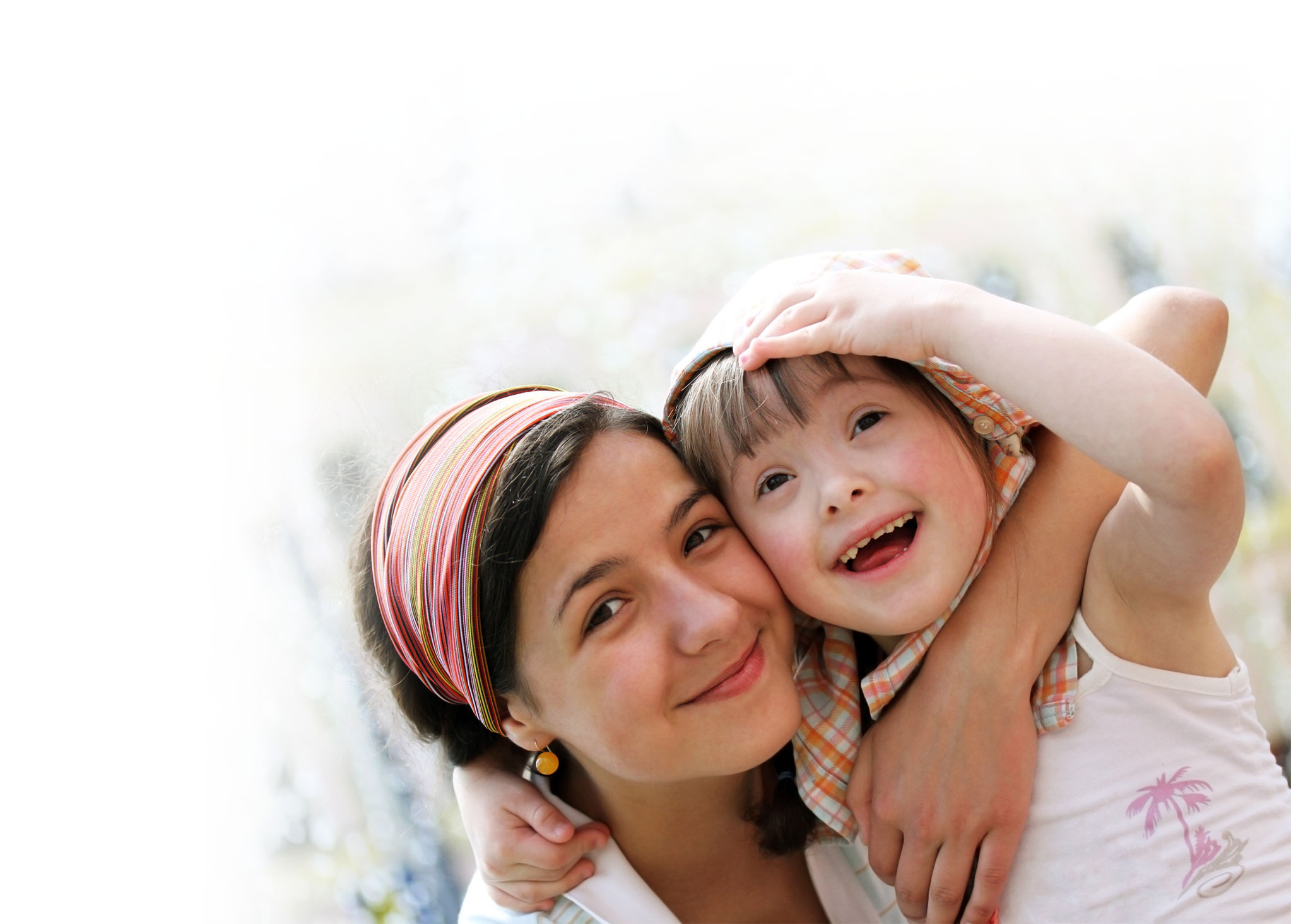 [Speaker Notes: What is special needs planning?

<CLICK> Special needs planning is the process of providing for the personal and financial security, and well-being, of a loved one.

<CLICK> Depending on the circumstances, planning for special needs can be done by the  individual alone or by the individual’s loved ones, or the family can implement plans together.

We’ll talk more about the importance of who actually implements the plan a little bit later.

But for now, let’s talk about who may be a candidate for special planning. That individual may be you or your
 <CLICK> minor or adult child, <CLICK> a sibling, 
<CLICK> your spouse, 
<CLICK> a parent, 
<CLICK> or a more distant relative or friend. 
<CLICK>]
Goals of Special Needs Planning
Balance your present and future needs with your loved one's present and future needs
Create and implement personal care, financial, and legal plans
Communicate such plans to all relevant persons
Review and revise plans as circumstances change 
Assure family members that loved one’s needs have been adequately addressed
[Speaker Notes: The goals of special needs planning are to:

Balance your present and future needs with the present and future needs of your loved one <CLICK>

Create and implement plans that meet your loved one’s personal care needs, as well as his or her financial and legal needs <CLICK>

Communicate those plans to all persons involved with the care of your loved one <CLICK>

Review those plans on occasion, and revise them as circumstances change, and <CLICK>

Assure family members that your loved one’s needs have been adequately addressed 

To help understand the specific steps you may need to take to meet these goals, let’s talk a little about why it’s important to plan ahead. <CLICK>]
Risks of Not Planning Ahead
Upon your death, certain decisions will be made for you:
Appointment of a guardian and/or a conservator
The state will determine how much of your estate your loved one will inherit
The money might run out
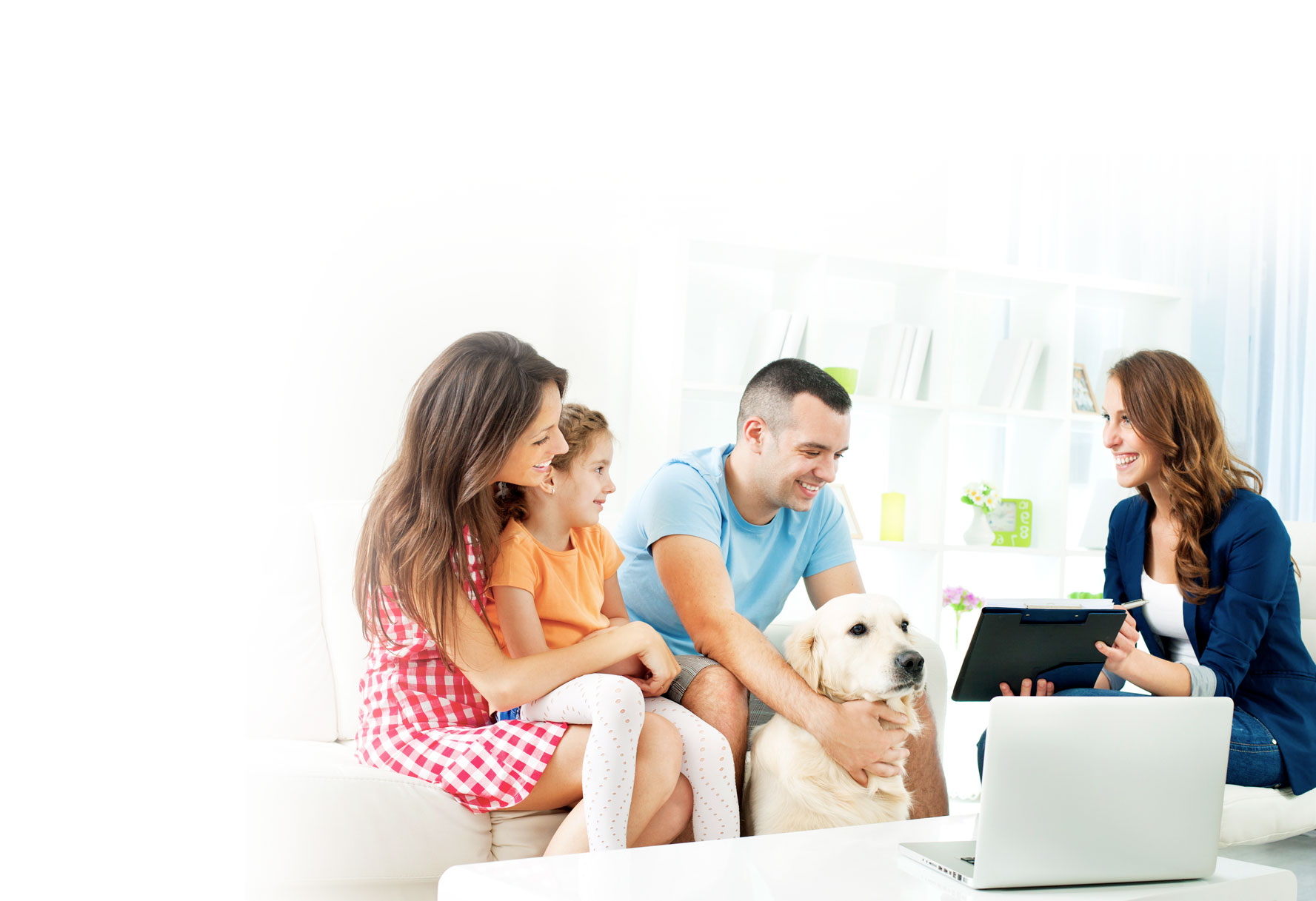 [Speaker Notes: By not planning for what might happen after you’re gone, you may be risking your loved one’s future.  

<CLICK> For example, if a guardian or conservator is needed to attend to your loved one’s personal or financial needs, and you have not planned properly, the court can appoint someone upon request who may not be the person you would choose.

<CLICK> Or, if you fail to provide for your loved one by executing a valid will, state law will determine how much property your loved one will get, and that might not be enough.

<CLICK> Even worse, if you fail to plan ahead, there may not be enough money for the proper care of your loved one for the rest of his or her life. So, it is vital that you put financial plans in place to make sure this does not happen. <CLICK>]
Planning Steps
You need to:

Create and implement a current personal care plan for your loved one
Create a transition plan for continued personal care as circumstances change
Create and execute a legal plan
Create and implement a financial plan
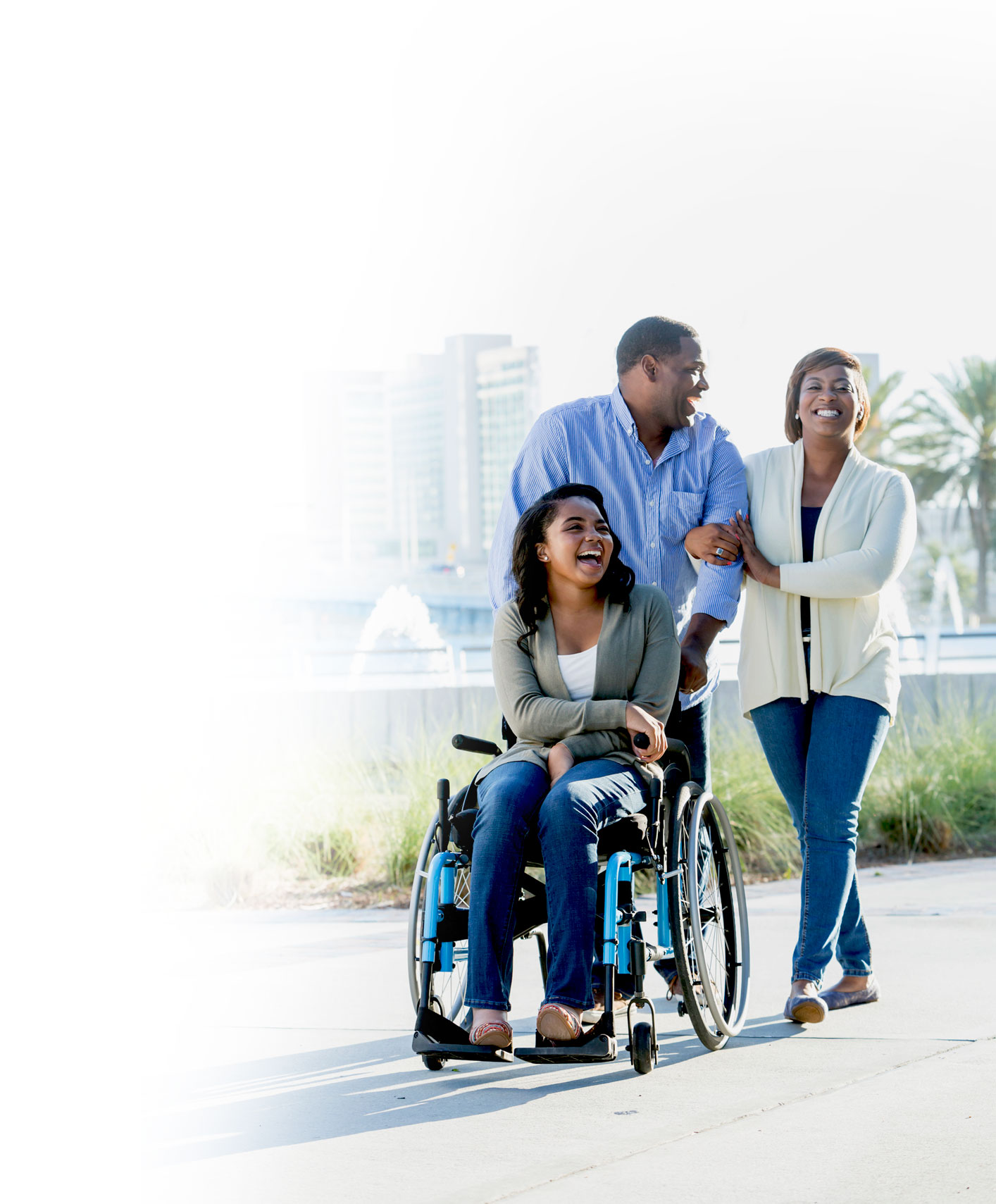 [Speaker Notes: What are some of the specific things you need to do? Let’s take a look, step by step, and keep in mind that we’ll talk more about each step separately. 

You need to: <CLICK>
 Create and implement a personal care plan for your loved one <CLICK>

 Create a transition plan for the continued personal care of your loved one as circumstances change <CLICK>

 Create and execute a legal plan, and <CLICK>

 Create and implement a financial plan <CLICK>]
Step 1: Create and Implement a Personal Care Plan
Who will provide care?
You and/or other family members or friends
Full- or part-time professional
Where will your loved one live?
At home, independently
With you or another family member or friend
Assisted-living arrangement
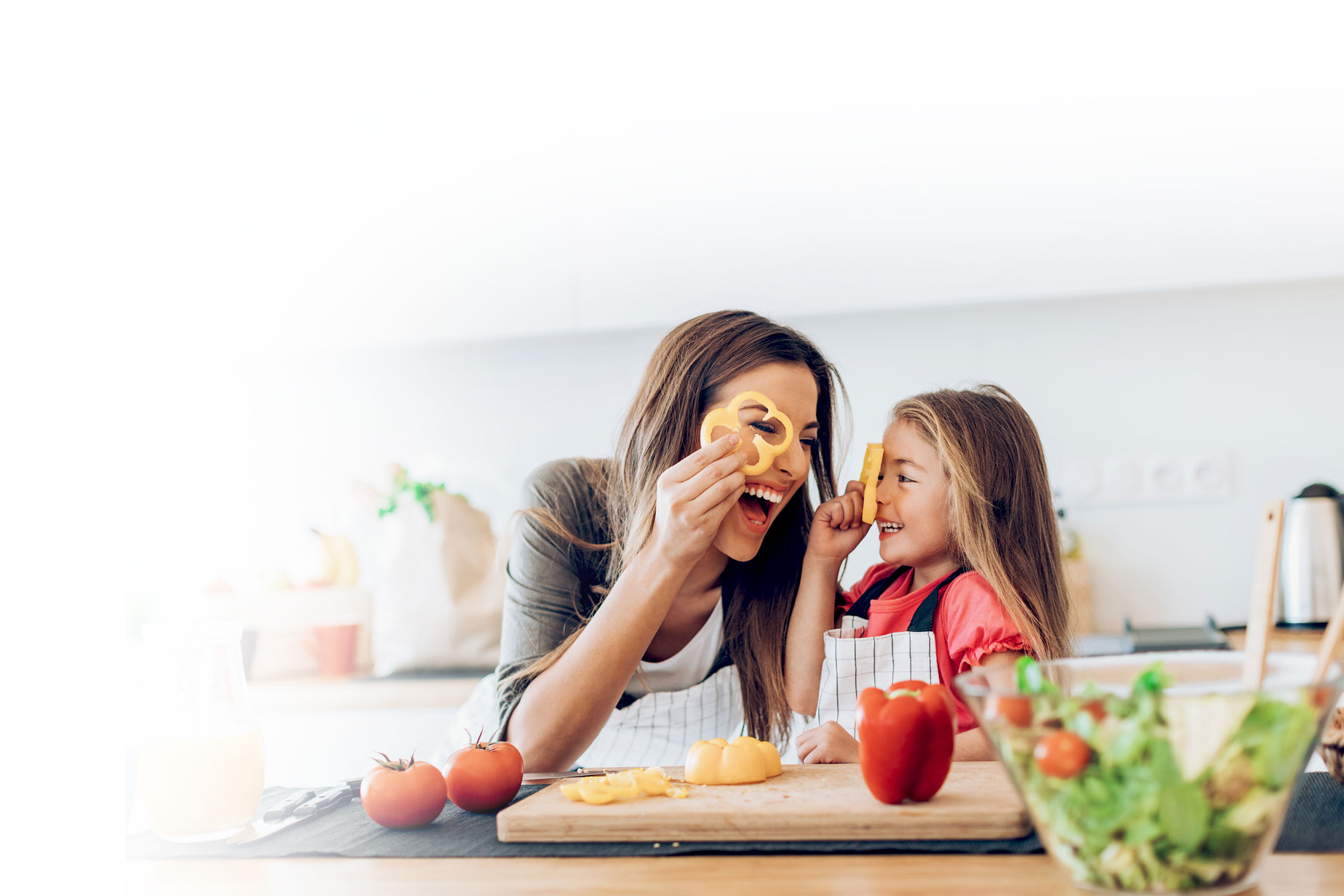 [Speaker Notes: What is a personal care plan?

A personal care plan involves thinking and making decisions about the kind of personal care your loved one needs. Some key considerations might be:

Who will provide the care your loved one needs? 
<CLICK> Perhaps you can do it alone, or perhaps you can share the duties with other family members and friends. 
<CLICK> But, if more care is needed, you’ll probably have to consider getting professional help, like a full- or part-time personal assistant, therapist, or nurse.

<CLICK> You also need to decide where your loved one will live. 
<CLICK> Hopefully, he or she can live independently, but if not, 
<CLICK> your loved one might have to live with you or another family member or friend, 
<CLICK> or perhaps an assisted-living arrangement might be necessary. 

And, finally, you need to think about…<CLICK>]
Step 1: Create and Implement a Personal Care Plan
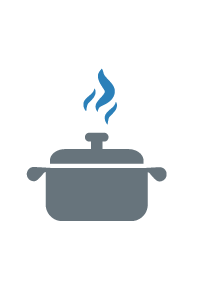 What care is needed?
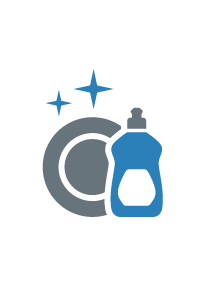 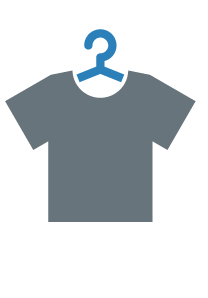 Preparing meals
Household chores and other daily tasks
Washing and dressing
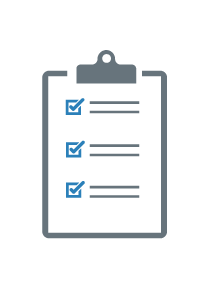 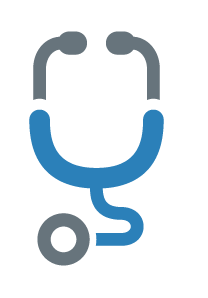 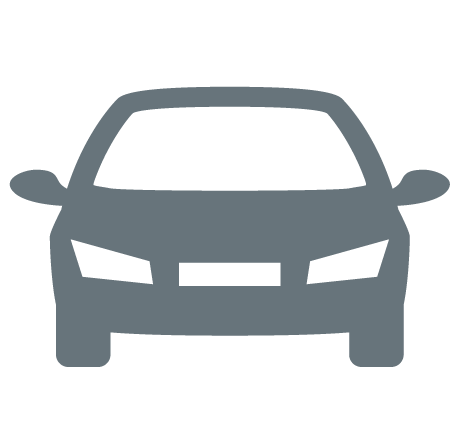 Safety/emergency plan
Transportation
Medical
[Speaker Notes: …what kind of care is needed.

<CLICK> Does your loved one simply need help with household chores and other daily tasks, like buying groceries and paying bills?

<CLICK> Or does your loved one need more help with things like getting washed and dressed?

<CLICK> What about preparing meals? Perhaps a meal delivery service might be helpful.

<CLICK> Does your loved one need help getting around? Can you or another family member or friend provide a ride, or do you need to hire a driver or arrange for other transportation services?

<CLICK> What are your loved one’s medical needs? Can you make sure that medications and injections are administered properly, or do you need to hire someone to do so, or to provide other medical care? And do you need special equipment, like a walker, wheelchair, training equipment, and the like?

<CLICK> And don’t forget about safety issues. Make sure you have safety features, such as ramps and rails, installed in the home where your loved one will live, and you might even consider an alarm service. Also, you’ll want to have a plan in place in case of an emergency. 
<CLICK>]
Step 2: Create a Transition Plan
Continuity of care and supervision
Choosing alternate people and services to replace those in original plan if needed
Anticipate and prepare for future life events
Answer “what if” questions
What if you die unexpectedly?
What if your loved one becomes unable to make his/her own medical/financial decisions?
[Speaker Notes: Your second step concerns the creation of a transition plan for the personal care of your loved one. 

<CLICK> The goal of the transition plan is to ensure the continuity of your loved one’s care and supervision. 
<CLICK> Really an extension of the personal care plan we just talked about, this part of the planning process deals with choosing alternate people and services best able to replace those in your original plan if they are unable or unwilling to perform. 

<CLICK> You should try to anticipate and prepare for future life events that could affect you and your loved one. For example, if you are the primary caregiver, 
<CLICK> who would take over if you were to die unexpectedly? 
Or, if your loved one ever becomes unable to make medical or financial decisions on his or her own, who will make those decisions on his or her behalf? <CLICK>]
Step 3: Create and Execute a Legal Plan
Ensure that legal precautions are in place:
Medical directives
Durable powers of attorney
Your last will and testament
Letter of intent or instruction (not legally binding)
Hire an attorney
An experienced estate planning or special needs planning attorney will help coordinate your will with other financial plans that have been made or will be made
[Speaker Notes: To ensure your plan is carried out, you’ll want to put some legal force behind it, which means executing some important legal documents.
 
These may include:

<CLICK> Medical directives, so that your loved one’s wishes regarding important future medical decisions about his or her own care will be respected.

<CLICK> Durable powers of attorney, which authorize someone to handle your loved one’s financial matters when needed.

<CLICK> And, your last will and testament, in which you can name a guardian who will continue caring for your loved one after you’re gone. You can also use your will to provide financial support for your loved one’s future, but be sure to coordinate these provisions with other financial plans that have been made or will be made.

<CLICK> You may also want to have a letter of intent or instruction, in which you can express specific, personal wishes regarding the ongoing care of your loved one. Be aware, however, that such a letter is not legally binding, so be sure to include any legally binding wishes in your will. 

<CLICK> To accomplish any of these things, you should hire an experienced estate planning or special needs planning attorney. <CLICK>]
Step 4: Create and Implement a Financial Plan
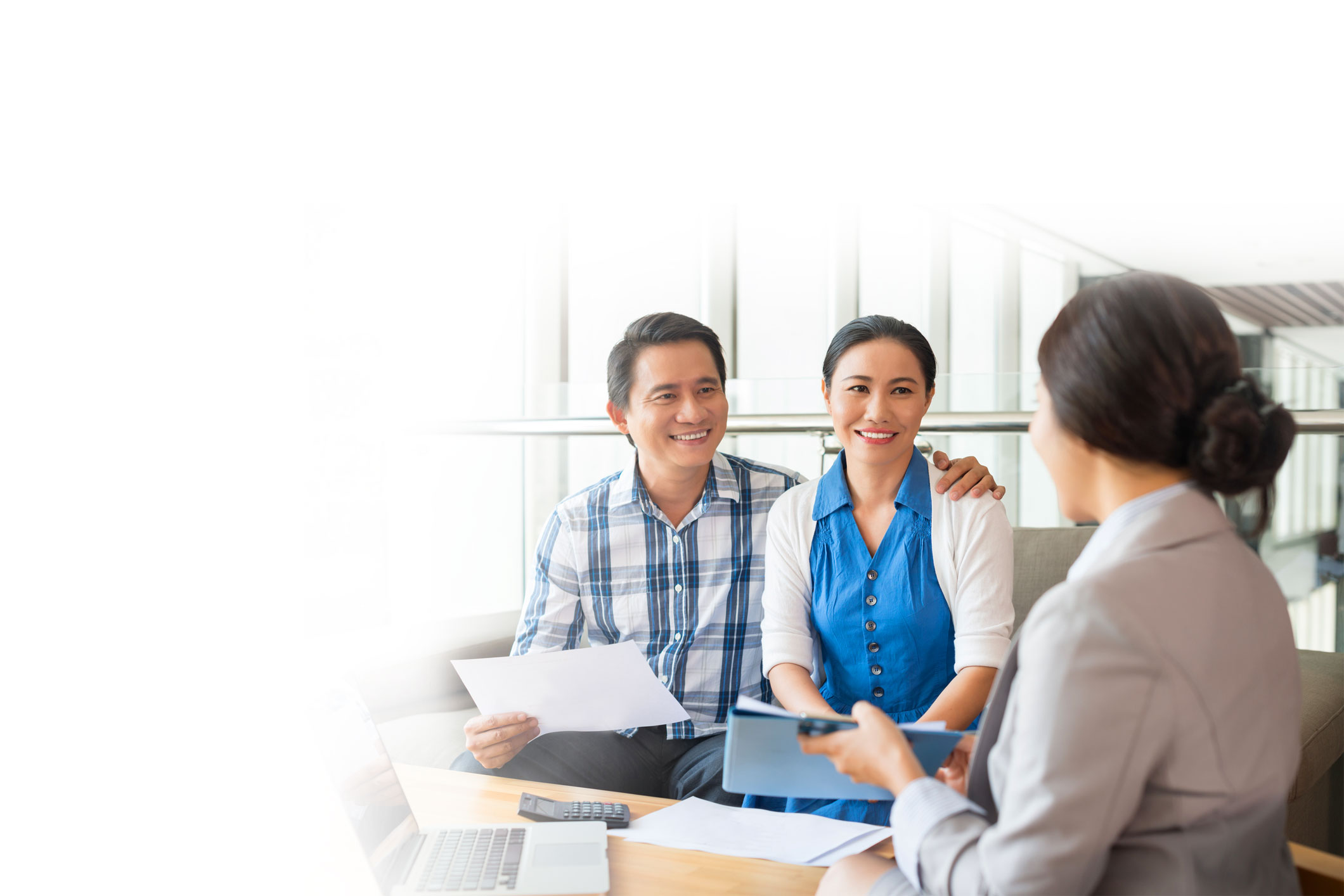 Estimate the monthly cost to care for your loved one
Project the cost over your loved one’s expected lifespan
Factor in inflation
[Speaker Notes: Finally, step four in the process entails creating and implementing a financial plan tailored to help pay for your loved one’s current and future needs.

For most people, planning ahead financially includes saving for retirement, saving for a child’s education, and providing for a spouse or children in the event of a parent’s untimely death. But when you have a loved one with special needs, you also have a number of additional factors to consider.

<CLICK> How much money is needed for the special care of your loved one? While that isn’t an easy question to answer, you can begin by estimating how much it costs on a monthly basis. 
<CLICK> Then, think about how much this could cost over your loved one’s lifetime. 
<CLICK> And, don’t forget to adjust for inflation.

Once you have calculated the amount needed, you can address this question:

How will you be able to provide enough money for your loved one while trying to fund your other goals? <CLICK>]
Step 4: Create and Implement a Financial Plan
Insurance
Health, disability, and long-term care insurance that cover your loved one
Life insurance 

Your legacy
Last will and testament
Assets that pass by beneficiary designation
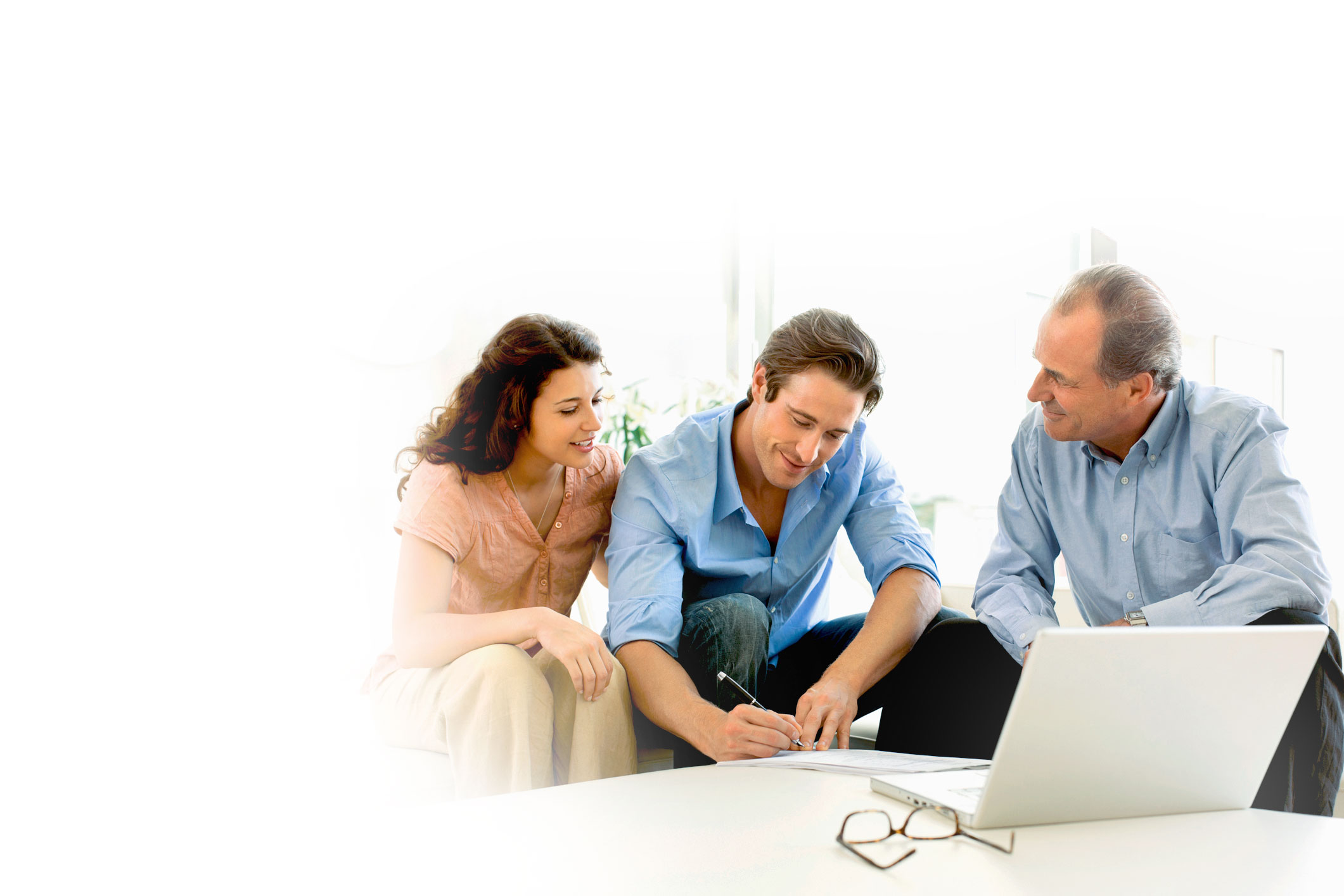 [Speaker Notes: When creating and implementing a financial plan, one of your first considerations should be evaluating insurance coverage.

<CLICK> Health, disability, and long-term care insurance policies that cover your loved one can offset many of the costs associated with his or her care.

<CLICK> And, a life insurance policy on your life can provide resources in addition to any funds that may come from your estate.

<CLICK> We have already mentioned how important your last will and testament is because you can use it to name a guardian, but this may also be the primary way your assets will get distributed to your beneficiaries, including your special loved one. <CLICK>]
Need to Preserve Government Benefits
Some government benefits are need-based
You may need to legally protect some assets in order to maintain entitlement to public benefits
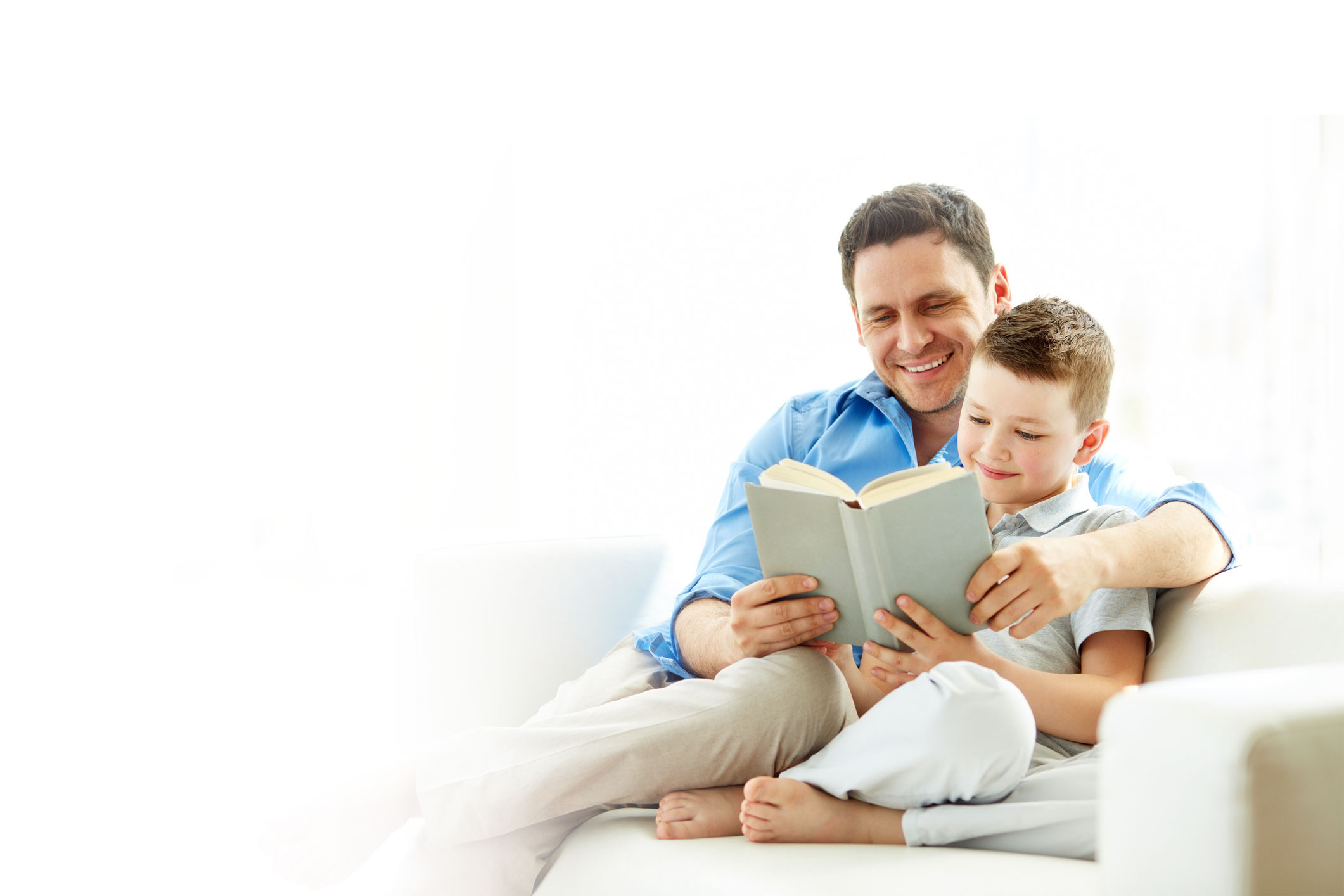 [Speaker Notes: You should also consider the need to preserve your loved one’s eligibility for state and federal government benefits. Why?

Because in order to be eligible for some government benefits, the applicant can't exceed certain minimum income and asset levels. If your loved one has access to more financial resources than the government allows, he or she won't qualify for benefits. 

<CLICK> So an important part of your special needs planning should focus on legally ensuring that your loved one is eligible to receive available government benefits.

Before we talk about how to do that, let’s review some of the public benefits your loved one may be receiving or may be eligible to receive now or in the future. <CLICK>]
Sources of Government Benefits
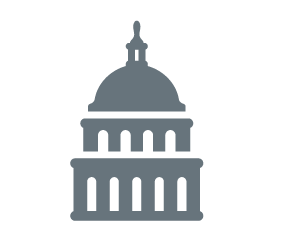 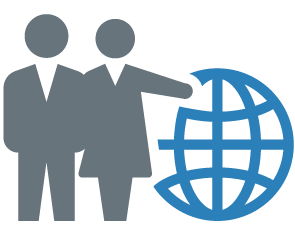 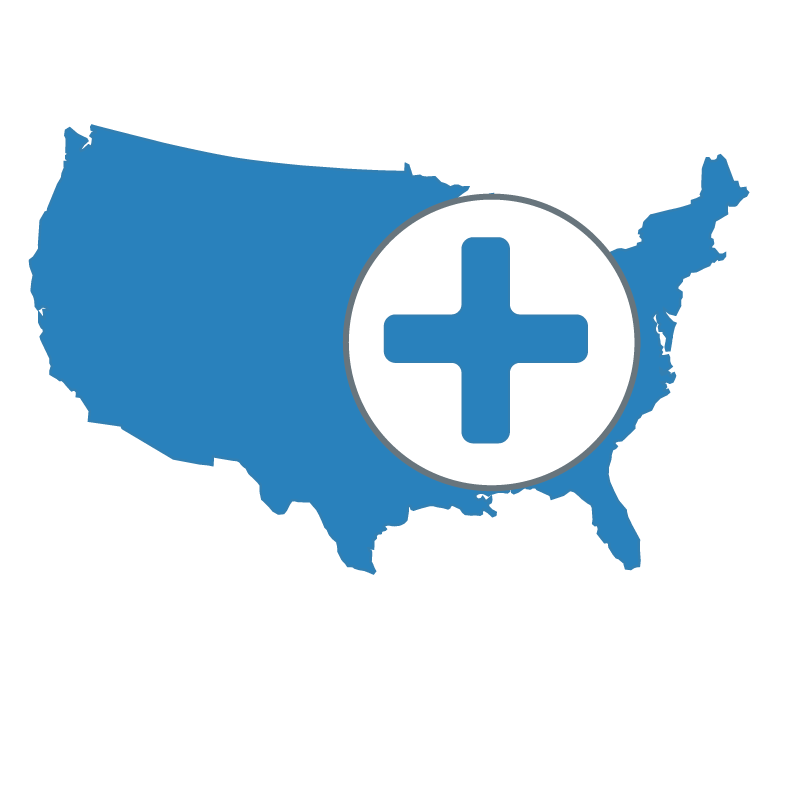 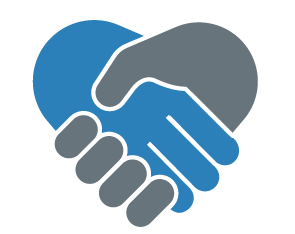 National organizations
State aid
Federal aid
Community aid
[Speaker Notes: Where do these public benefits come from?

They can come from several sources, including national organizations, your community, your state, and the federal government. You should research all of these sources and apply for any benefits for which your loved one may be eligible. 

Let’s talk more about some benefits that are available from the federal government. <CLICK>]
Federal Benefits: Not Based on Financial Need
Medicare
Social Security Disability Income (SSDI)
Other benefits, including special education assistance
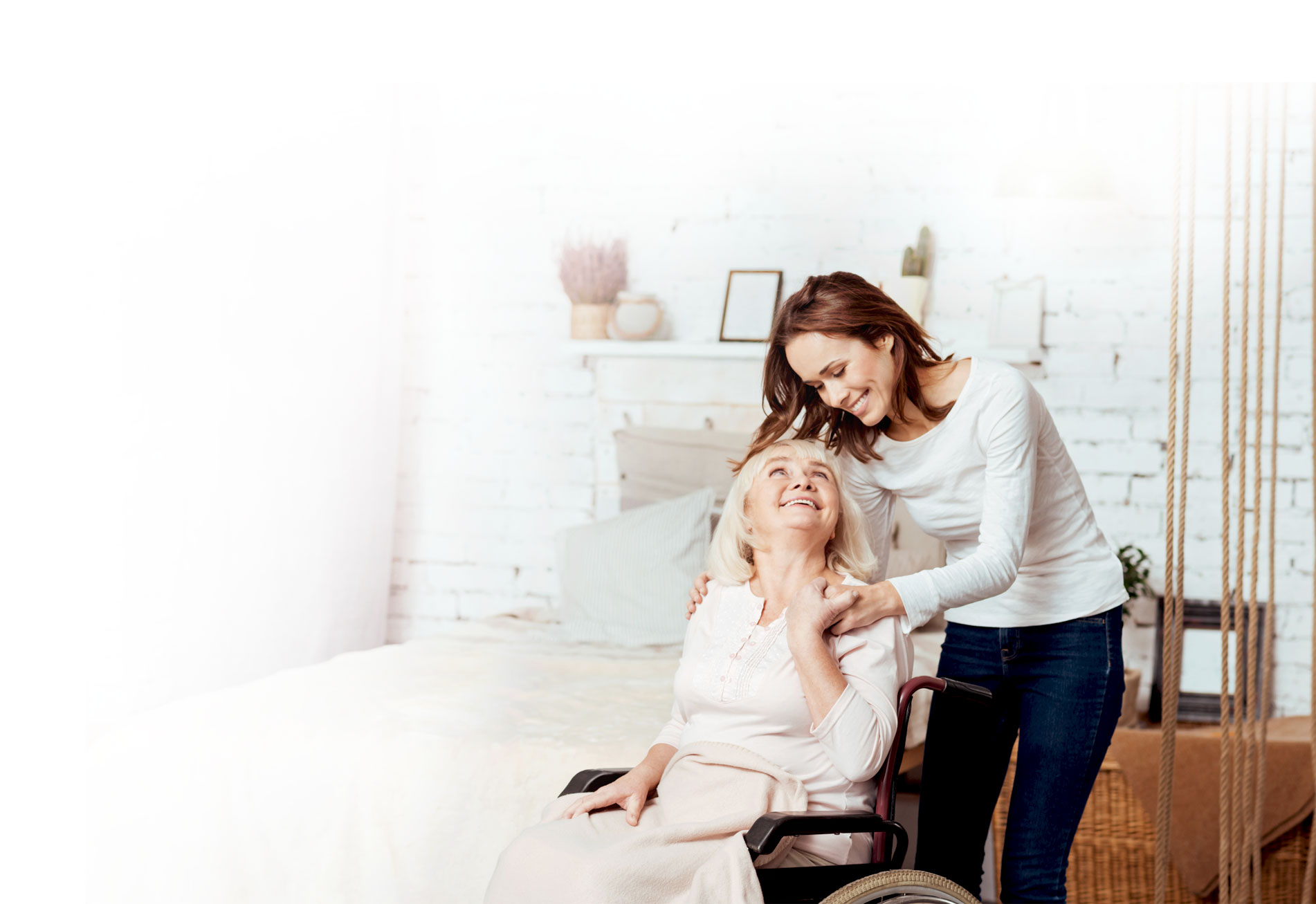 [Speaker Notes: The two main federal government programs that provide benefits that are not need-based are:

Medicare, which is the federal health insurance program for people 65 years of age or older, certain younger people with disabilities, and people with end-stage renal disease, and

<CLICK> Social Security Disability Insurance (SSDI), which is a program financed with Social Security taxes that are paid by workers, employers, and self-employed persons. Disability benefits are payable to disabled workers, disabled widows or widowers, or adults disabled since childhood, who are eligible for Social Security benefits. 

<CLICK> There are other federal benefits that are available as well, such as assistance for special education expenses. Be sure to research them all. <CLICK>]
Federal Benefits: Need-based
Medicaid
Joint federal and state program that helps with medical costs for some people with low incomes and limited resources
Supplemental Social Security Income (SSI)
Provides monthly income to people age 65 or older, or who are blind or disabled, and who have limited income and financial resources
[Speaker Notes: The two main federal programs that provide benefits that are need-based are:

<CLICK> Medicaid, which is actually a joint federal and state program that helps with medical costs for some people with low incomes and limited resources. Medicaid programs vary from state to state, but most health-care costs are covered if you qualify for both Medicare and Medicaid. People with Medicaid may get coverage for things like nursing home care and outpatient prescription drugs that are not covered by Medicare.

<CLICK> The Supplemental Social Security Income program (SSI) provides monthly income to people age 65 or older, or who are blind or disabled, and who have limited income and financial resources. Someone can be eligible for SSI even if he or she never contributed to Social Security. 

There are other need-based federal benefits, such as housing assistance, but we won’t talk about all of them here. Just know that there are more programs and you should research all of them.  

Now, let’s talk about…<CLICK>]
Special Needs Planning Techniques
Certain techniques are permitted by federal and state law to maximize available resources
With proper planning, certain government benefits may be available to families regardless of resources
Families can use their personal resources to provide for non-basic needs
Family’s personal resources serve as a secondary source of support
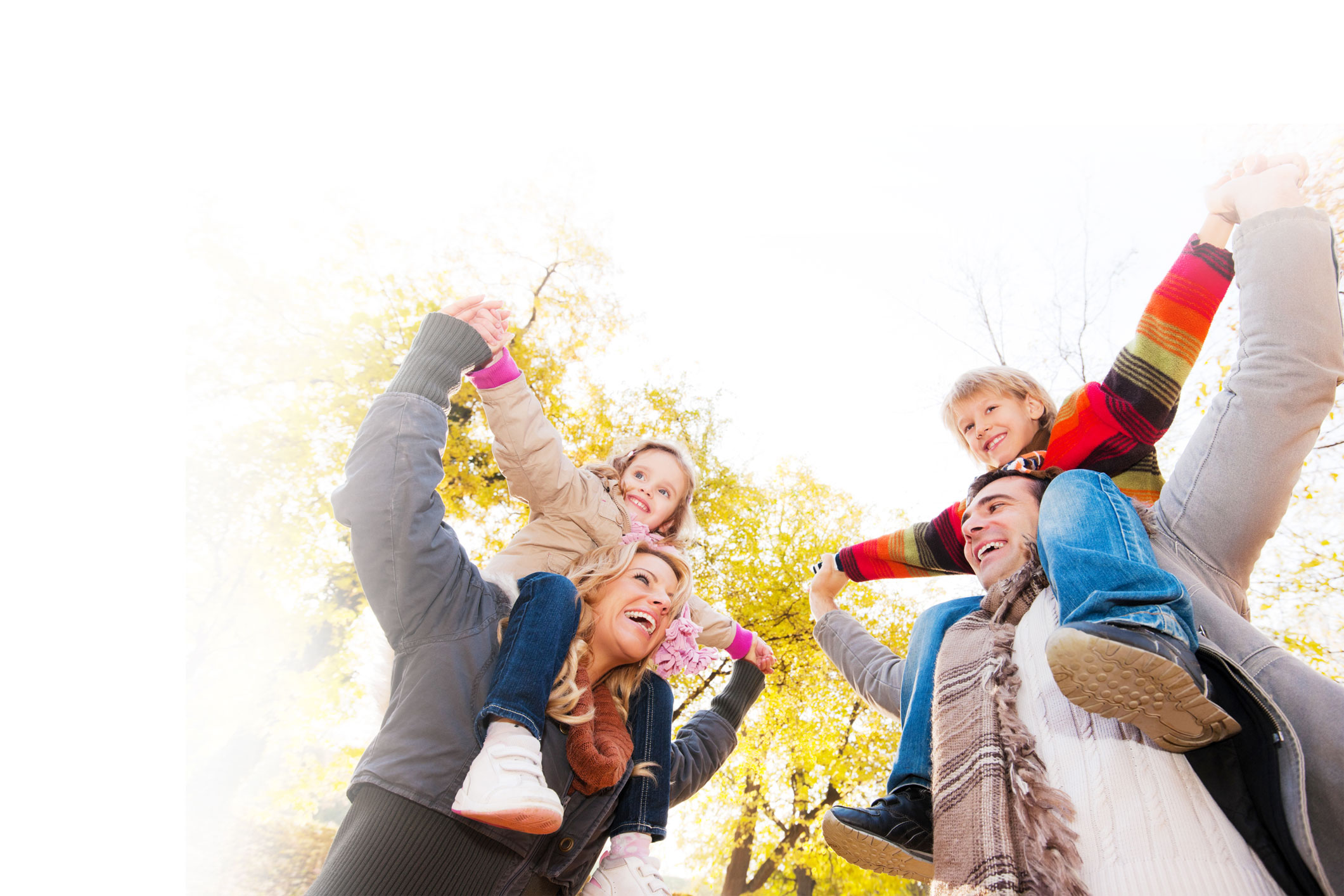 [Speaker Notes: …planning techniques.

Federal and state laws permit certain planning techniques that maximize the use of all available resources, both private and governmental, to provide fully for the needs of individuals with disabilities.

<CLICK> For persons of limited means, government programs may constitute the primary, if not the only, source of funding for their current and future needs.

<CLICK> However, government assistance may also be available to families who have plenty of resources to meet their loved one’s basic needs, if they plan properly. Utilizing legal planning techniques, the individual is able to first tap into any government benefits to which he or she is entitled, allowing families to use personal resources to provide for non-basic needs. 

<CLICK> In this way, the family’s personal resources serve as a secondary source for additional support and comfort. 

Let’s look now at those planning techniques in more detail.<CLICK>]
Special or Supplemental Needs Trust
Special needs trust also called supplemental needs trust (SNT)
SNTs given “official” legal status in 1993
Assets in a properly drafted and administered SNT will not be counted as available assets
Trust disbursements are generally not counted as income
[Speaker Notes: One of the most important planning techniques involves the use of a special needs trust, which is sometimes called a supplemental needs trust. 

<CLICK>Special needs trusts were given “official” legal status by Congress in 1993.  Typically, a trust is considered an available asset whenever someone applies for a means-tested public assistance program such as Medicaid or SSI. A special needs trust, however, is an exception to this general rule. 

<CLICK> Assets in a properly drafted and administered special needs trust are not counted as available assets, and 

<CLICK> Trust disbursements are generally not counted as income under the rules that apply to SSI and Medicaid. This is what makes a special needs trust such a valuable planning tool for someone with a disability. Note, though, that there are costs and expenses associated with the creation of trusts. <CLICK>]
Types of SNTs
Self-settled or first-party SNT 
Pooled SNT
Third-party SNT
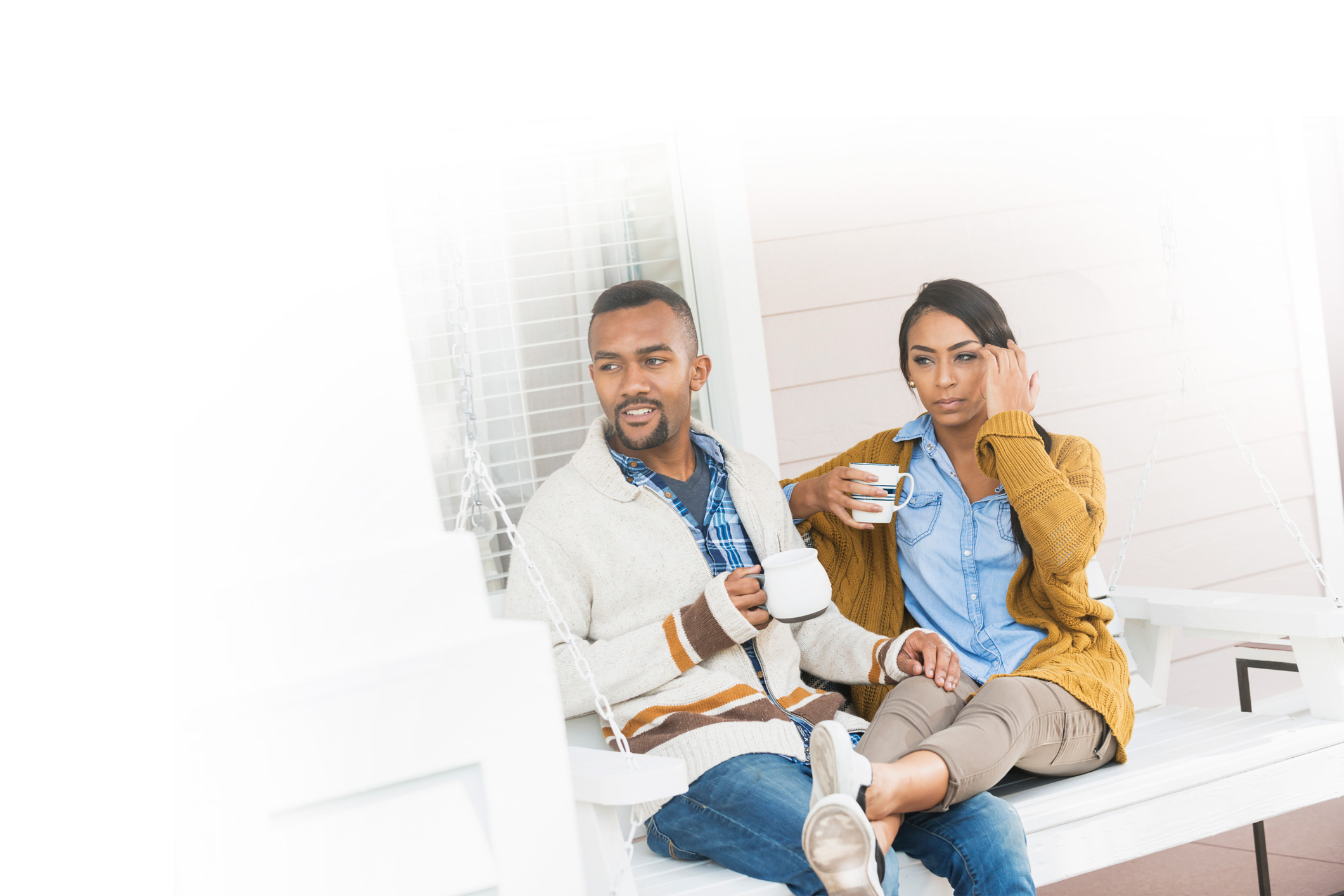 There are costs and expenses associated with the creation of trusts.
[Speaker Notes: There are three types of SNTs: a self-settled or first-party SNT, which is sometimes called a “payback” SNT, a pooled SNT, and a third-party SNT. We’ll look at each type, one at a time. <CLICK>]
Self-Settled or First-Party SNT
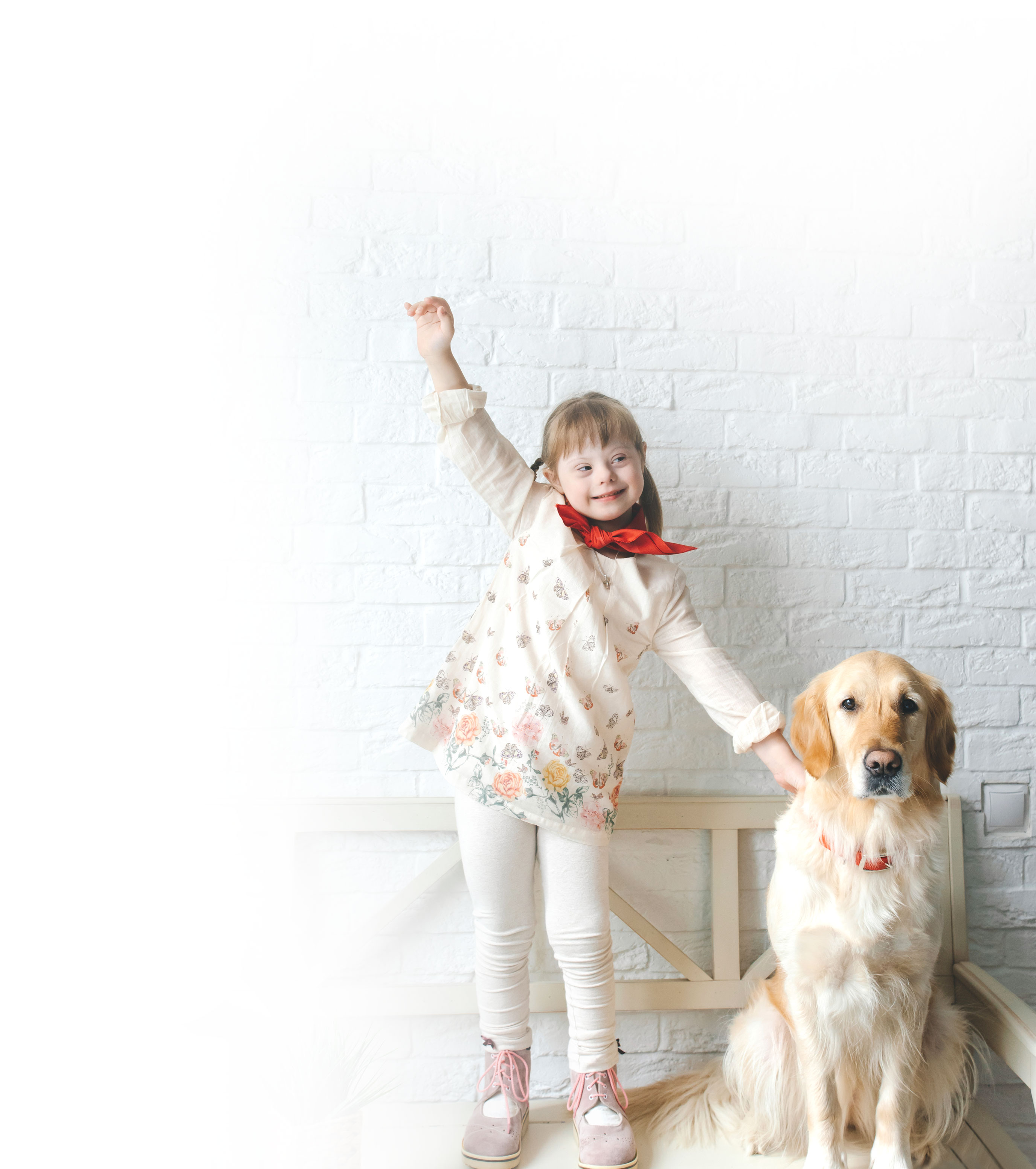 Created for sole benefit of an individual with a disability under age 65 at the time the trust is created 
Created by parent, grandparent, legal guardian, court or by the individual with a disability with capacity
The trust is funded with assets of the individual with a disability
[Speaker Notes: A self-settled or first-party SNT is a trust created for the sole benefit of an individual with a disability who is under age 65 at the time the trust is created. 

The trust must be established by the individual’s parent, grandparent, legal guardian, court, or by the individual with a disability with capacity.

The trust is funded with the assets of the individual with a disability. For example, the trust could be funded with money that has been inherited or received in settlement of a lawsuit, or as a result of a divorce.]
Self-Settled or First-Party SNT
Avoids Medicaid and SSI “look-back” provisions
Assets in trust will not be countable as resources for eligibility purposes
Upon the individual’s death, any money or assets remaining in the trust must be used to reimburse the government for Medicaid benefits extended to the individual during his/her lifetime
[Speaker Notes: How does someone benefit from a self-settled or first-party SNT?

<CLICK> We have already said that to qualify for Medicaid or SSI, the individual who is enrolling must have a limited amount of income and resources. Generally, Medicaid and SSI will look back 60 months to see if assets have been transferred to someone else in order to qualify for benefits, and if so, the individual who is enrolling is disqualified from receiving benefits for a certain amount of time. Transferring assets to an SNT, however, does not trigger these look-back provisions.

<CLICK> The other benefit, of course, is that assets in the trust will not be countable as resources for eligibility purposes.

<CLICK> The one disadvantage, however, is that upon the individual's death, any money or assets remaining in the trust must be used to reimburse the government for Medicaid benefits extended to the individual during his/her lifetime.<CLICK>]
Pooled SNT
Managed by a nonprofit organization 
Funds are pooled for investment purposes
Subaccounts maintained for each beneficiary
Pay back to Medicaid or help others in the pool, depending on state law
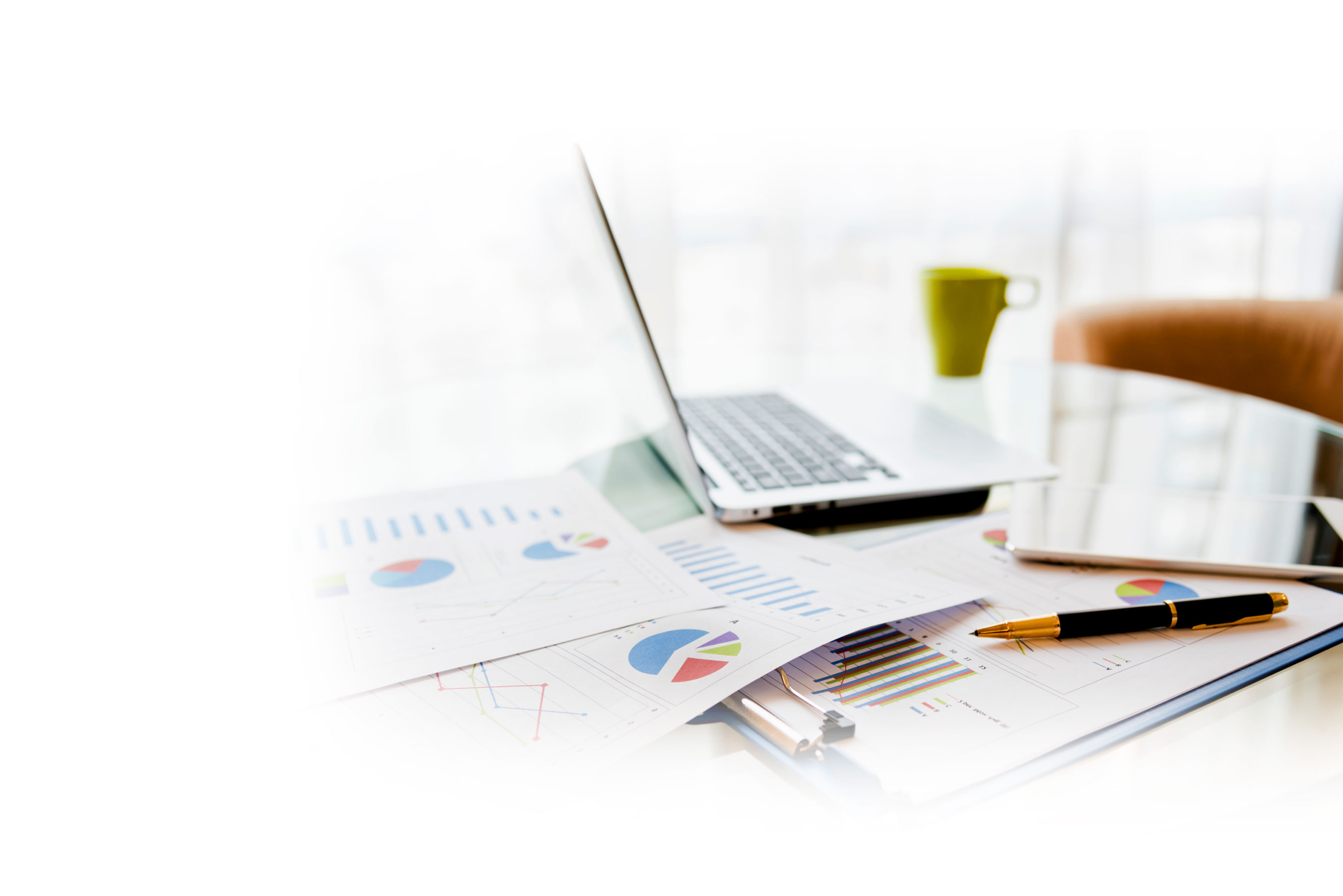 [Speaker Notes: A pooled SNT is a trust that is managed by a nonprofit organization.  Funds are pooled for investment purposes, but separate subaccounts are maintained for each beneficiary. A pooled SNT works in the same way as a self-settled or first-party SNT. 

Any funds remaining in the account upon the individual’s death can be used to pay back Medicaid, or they can remain in the pooled SNT to help others in the pool, depending on state law. <CLICK>]
Third-Party SNT
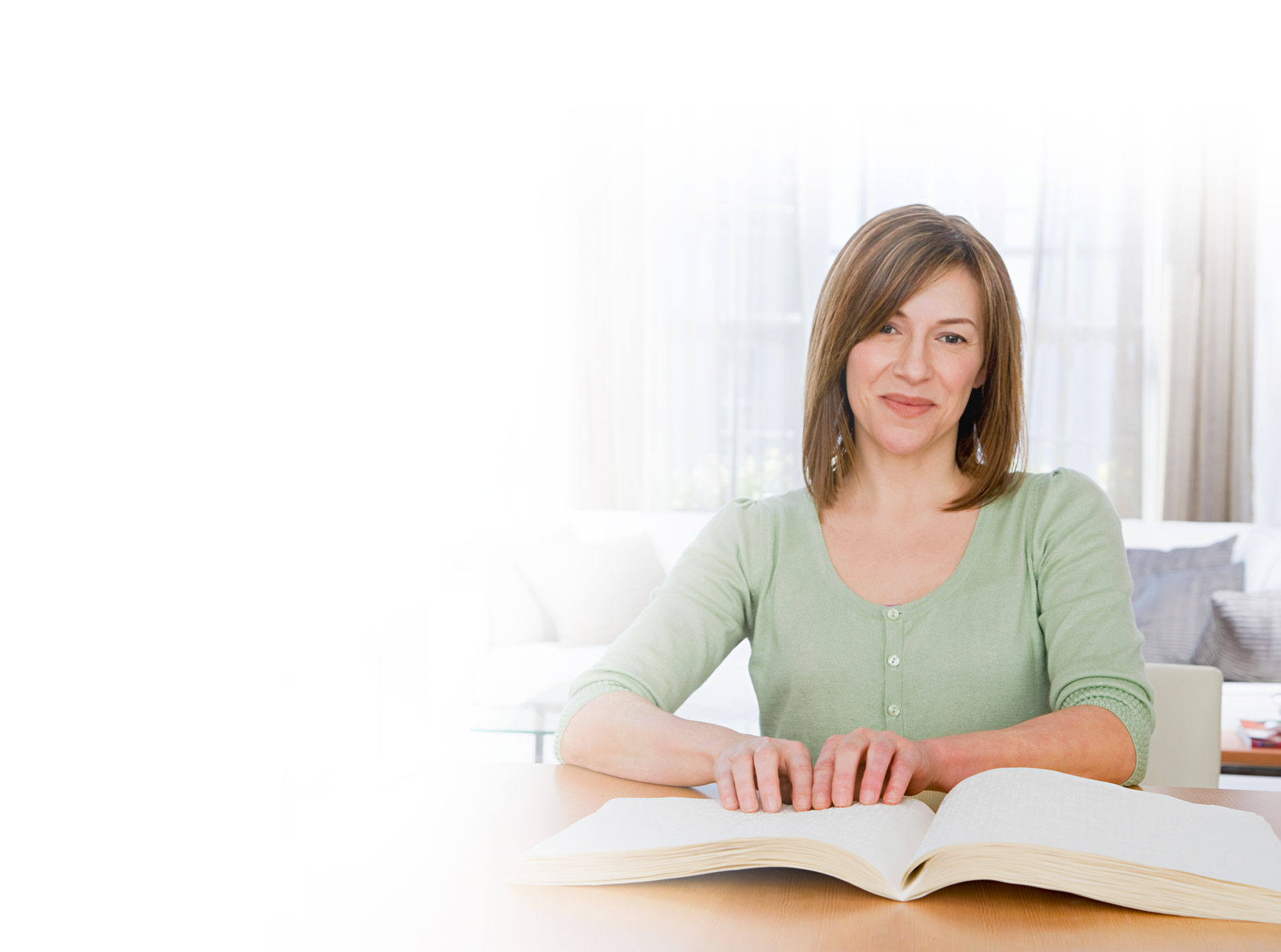 Created by parent of an individual with a disability or other third party
No payback requirement in most cases
Creator of trust must not have a duty to support the individual
Beneficiary with a disability does not need to be under age 65
Poorly drafted trust may trigger ineligibility for Medicaid or SSI
[Speaker Notes: A third-party SNT is a trust created by the parent of an individual with a disability or other third party, but this type of SNT has no payback requirement. The person establishing the trust must not have a duty to support the individual, so the individual must be age 21 or older, depending on your state’s laws. 

There is no requirement that the beneficiary with a disability be under the age of 65.

However, transfers to a poorly drafted third-party SNT may trigger ineligibility for Medicaid and SSI. Again, it depends on your state’s laws. <CLICK>]
ABLE Accounts
What are ABLE accounts?
Tax-advantaged savings vehicles similar in some respects to 529 college savings accounts 
Available to individuals whose disability began before age 26
Account funds will generally not count toward the personal asset limit for SSI and Medicaid
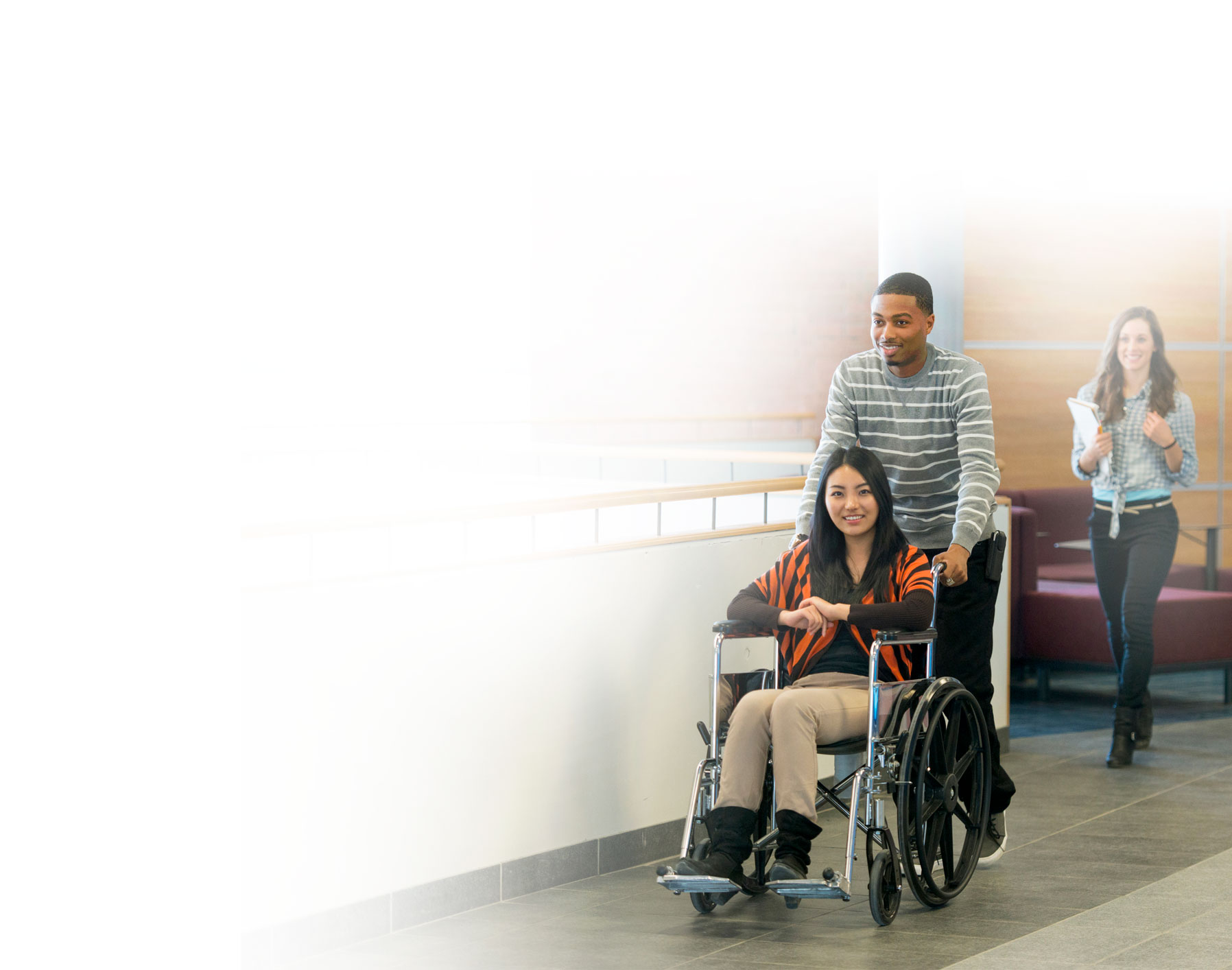 Seek more information from your state regarding how your benefits may be impacted by ABLE account assets.
[Speaker Notes: Another planning tool that is available is an ABLE account, a tax-advantaged savings vehicle that is similar in some respects to a 529 college savings account. 

<CLICK>An ABLE account can be opened by, or on behalf of, an individual with a significant disability that began before age 26. The individual must be entitled to Social Security Disability Insurance or Supplemental Security Income (SSI) benefits based on blindness or disability, or obtain a disability certification from a physician.

<CLICK>If you or a loved one has a disability, you know that public benefits such as SSI and Medicaid can provide much-needed support. But to remain eligible for these benefits, individuals with disabilities can have only $2,000 in assets, which is not enough to pay for most disability-related expenses. ABLE accounts address this problem. Because funds in an ABLE account will generally not count toward the personal asset limit for SSI and Medicaid,  individuals with disabilities have the opportunity to save and invest for their future needs without sacrificing their eligibility for these benefits. <CLICK>]
ABLE Accounts
ABLE programs are operated by states and details vary
Eligible individuals may have only one account
After-tax contributions can be made by anyone, any earnings are tax-deferred, and distributions are tax-free when used to pay qualified disability expenses
Annual contributions are generally limited to the federal gift tax exclusion ($15,000 in 2020) but ABLE account owners who work may be able to contribute more 
Lifetime contribution limits also apply
[Speaker Notes: Like 529 plans, ABLE programs are operated by states. Most states have already opened programs, while others are in the process of implementing them. Most states will open their plans to residents of any state so you will have multiple options, even if your state is not offering one. Program details vary, and each plan will offer various fee structures and investment options, so you will need to compare programs carefully before choosing one. 

<CLICK>So let’s take a look at some of the basics. First, eligible individuals may only have one ABLE account at a time. 

<CLICK>Contributions can be made by anyone, including the beneficiary, family members, and friends. Contributions are made with after-tax dollars, and any earnings accumulate tax-deferred. In addition, distributions are tax-free when used to pay qualified expenses. These may include various expenses related to living with a disability such as housing, healthcare, transportation, assistive technology, job training, and personal care. 

<CLICK>How much can you contribute to an ABLE account? The total annual contribution from all sources is generally limited to the federal gift tax exclusion, which is $15,000 in 2020. However, ABLE account owners who work to contribute more,  If they are not participating in their employer’s retirement plan, account owners may save an additional $12,490 from their earnings in 2020 (the limit is $14,380 in Hawaii and $15,600 in Alaska).

<CLICK>However, like 529 plans, ABLE accounts also have lifetime contribution limits. These vary, but many are $350,000 or more. However, SSI recipients need to be aware that only account balances under $100,000 are exempt from the SSI resource limit. SSI benefits will be temporarily suspended if the ABLE account balance exceeds $100,000.<CLICK>]
ABLE Accounts
No federal income tax deduction but states may offer tax deductions or other tax benefits
ABLE account owners who contribute to their own accounts may be eligible to claim the Saver’s Credit
Funds from a 529 college savings account may be rolled over to an ABLE account if certain requirements are met
Investors should consider the investment objectives, risks, charges, and expenses associated with ABLE programs before investing, including the risk that investments may lose money or not perform well enough to cover future expenses. More information is available in the official statements and applicable prospectuses, which contain information about the investment options, underlying investments, and investment company. Read these carefully before investing. Also, before investing, consider whether your state offers an ABLE program that provides residents with favorable state tax benefits. Consult a tax professional for more information.
[Speaker Notes: <CLICK>There is no federal income tax deduction available, but some states may offer an income tax deduction or other tax incentive to residents. State tax benefits should be considered when choosing an ABLE program.

<CLICK>ABLE account owners who contribute to their own ABLE account may now be eligible to claim the Retirement Savings Contributions Tax Credit when they file their tax returns. Also known as the Saver’s Credit, this nonrefundable tax credit helps low and moderate income tax payers put money away for retirement. They must meet all eligibility requirements for the credit, including age and income limits.

<CLICK>Funds from a 529 college savings account may now be rolled over to an ABLE account without incurring taxes or penalties if certain requirements are met. Funds rolled over are still subject to the annual contribution limit that applies to all contributions combined. The ABLE beneficiary must be the 529 account beneficiary or a family member of the 529 account beneficiary.

 
<]
ABLE Accounts
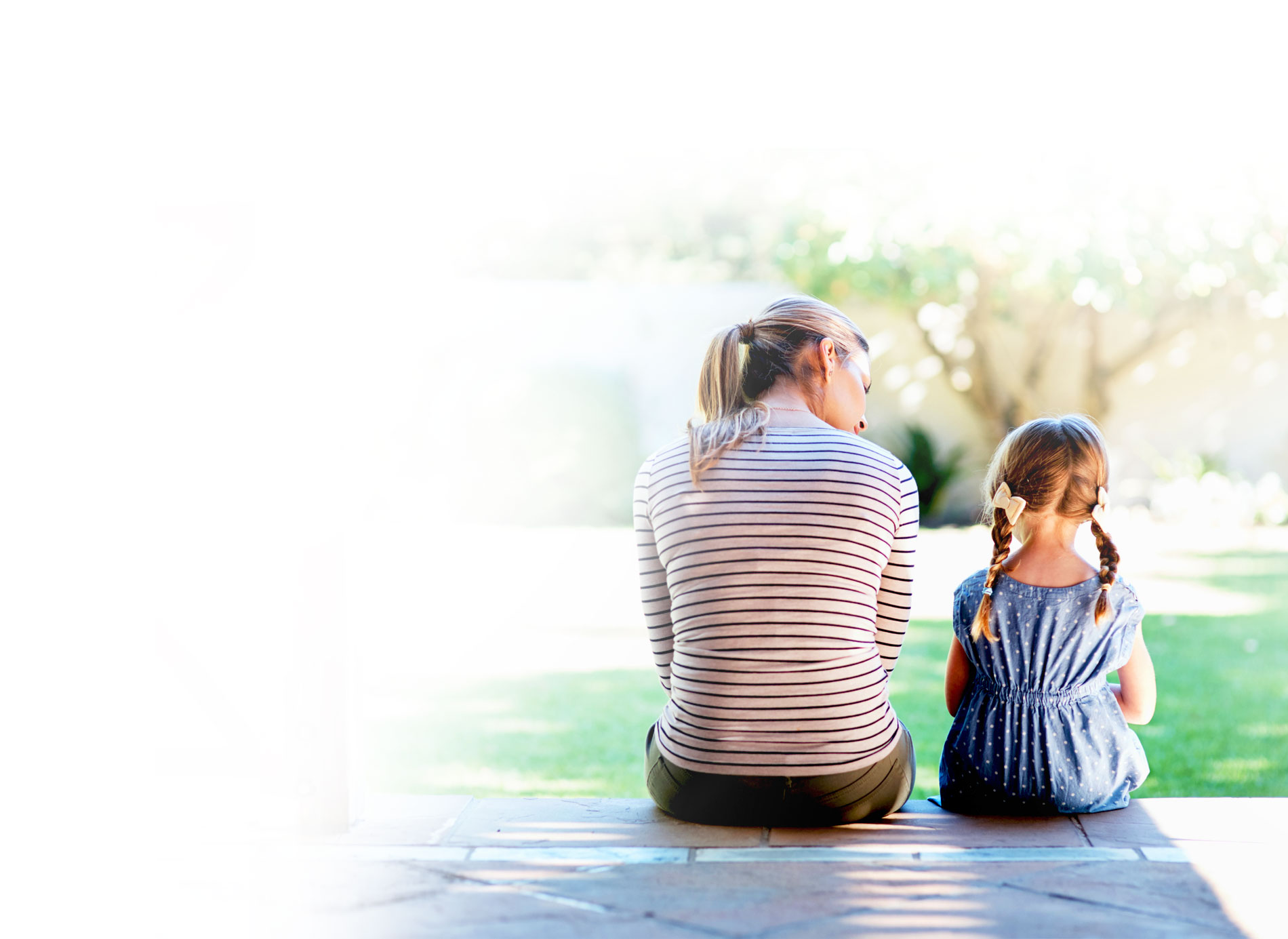 Funds may be subject to Medicaid payback provision in the event of the beneficiary’s death
Both special needs trusts and ABLE accounts may be appropriate tools
[Speaker Notes: Although ABLE accounts are a useful tool to save for the needs of an individual with a disability, they do have drawbacks. One potential and significant drawback is that upon the death of a beneficiary, funds remaining in the account may be subject to a reimbursement claim by a state Medicaid program, although outstanding expenses may be paid before this happens. 

<CLICK>Now that ABLE accounts are available, you may wonder whether an ABLE account should take the place of a special needs trust in your overall plan. The answer is that the purpose of both is essentially the same — to supplement but not supplant income and benefits from other sources — so both may potentially suit your needs. You’ll need to explore the advantages and disadvantages of each, taking into consideration your goals and circumstances. <CLICK>]
Conclusion
If you have a loved one who has a disability or who  has special needs:
Are you concerned about his or her future personal needs and financial security?
Are you concerned about meeting both your loved one’s needs and your own?
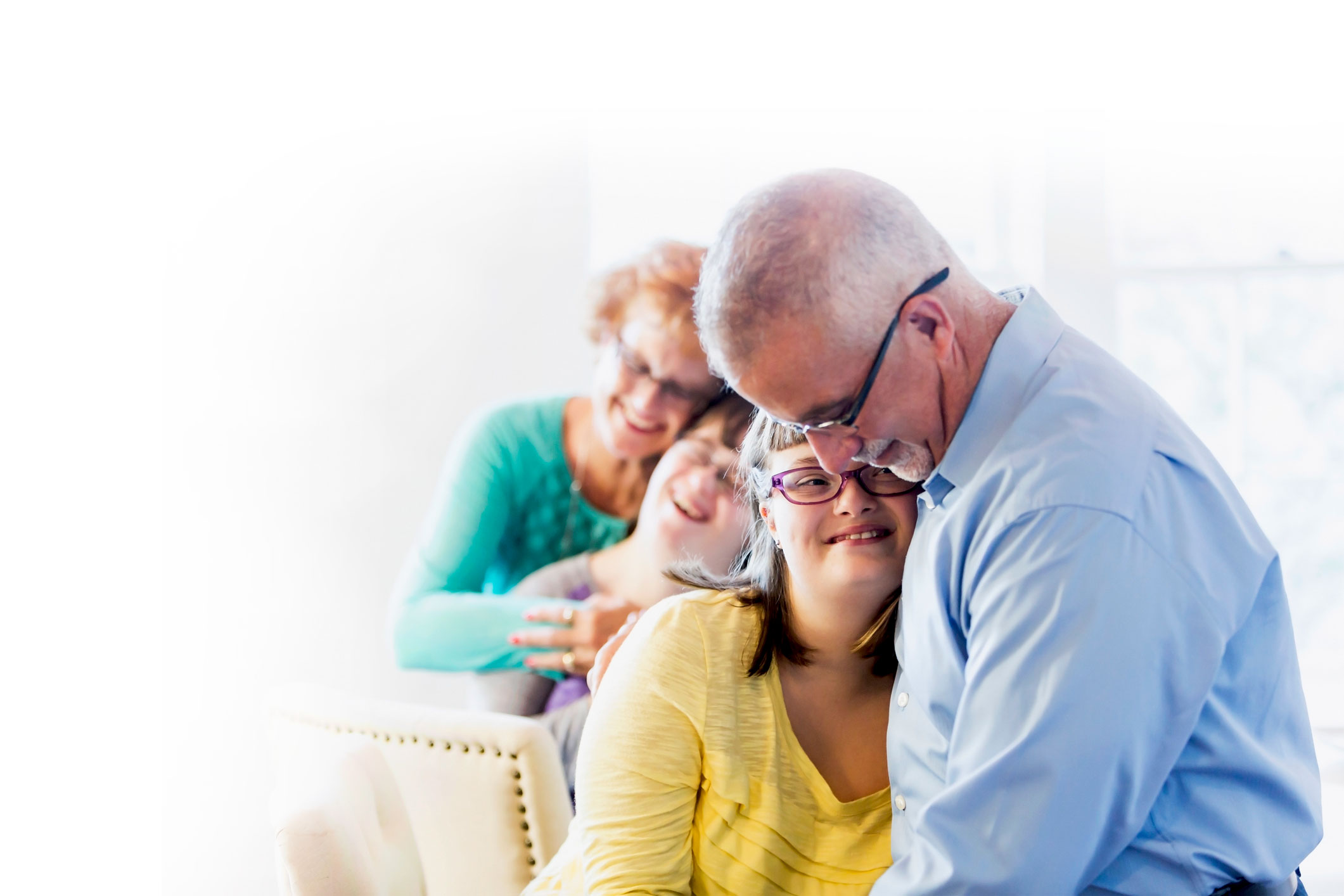 [Speaker Notes: As we wrap up, take a moment and ask yourself these questions.

If you have a loved one who has a disability or who has special needs:

 Are you concerned about his or her future personal needs and financial security?

 Are you concerned about meeting both your loved one’s needs and your own?

If the answer to either of these questions is yes, some of the strategies we’ve discussed may be appropriate for you.

<CLICK> Thank you all for your time. You’ve been a wonderful audience. I would welcome the opportunity to meet individually with each of you to address any specific concerns or questions that you may have.]
Thank You
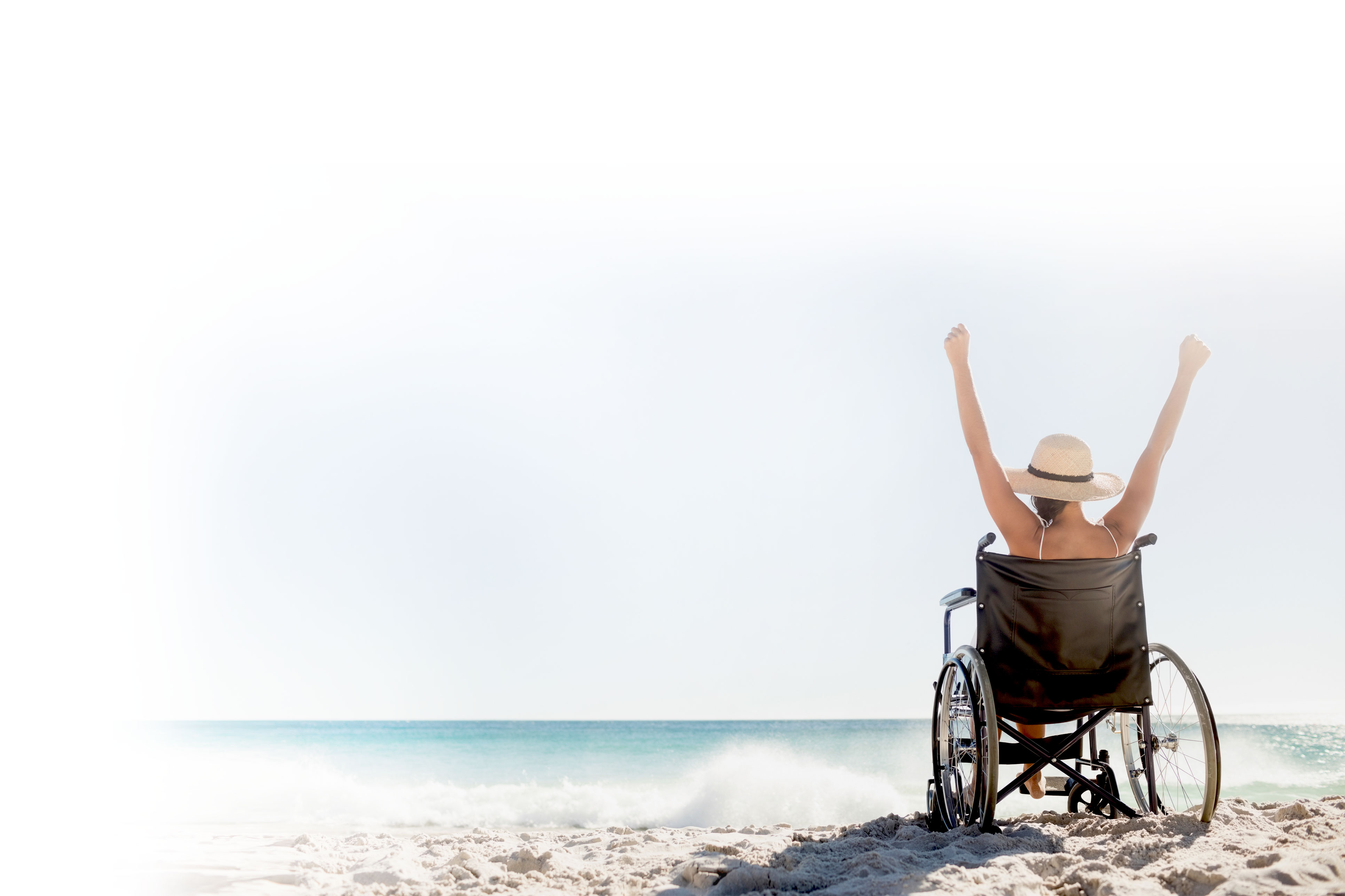 [Speaker Notes: Small steps can enhance your financial life one day at a time. Questions are always welcome.]
Disclaimer
IMPORTANT DISCLOSURES

Broadridge Investor Communication Solutions, Inc. does not provide investment, tax, or legal advice. The information presented here is not specific to any individual's personal circumstances.

To the extent that this material concerns tax matters, it is not intended or written to be used, and cannot be used, by a taxpayer for the purpose of avoiding penalties that may be imposed by law.  Each taxpayer should seek independent advice from a tax professional based on his or her individual circumstances.

These materials are provided for general information and educational purposes based upon publicly available information from sources believed to be reliable—we cannot assure the accuracy or completeness of these materials.  The information in these materials may change at any time and without notice.

Securities and investment advice offered through Investment Planners, Inc. (Member FINRA/SIPC) and IPI Wealth Management, Inc., 226 W. Eldorado Street, Decatur, IL 62522. 217-425-6340.